AHLAK KURAMLARI
Tuana Su Kavaz 19030035
Ahlak Kuramları
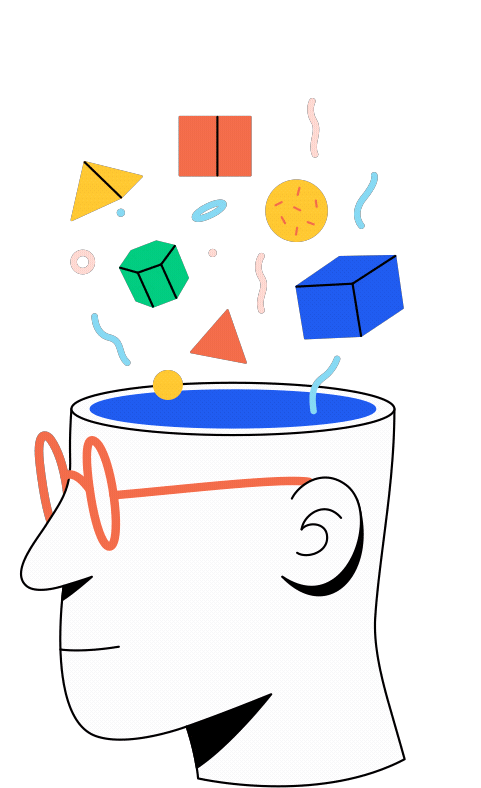 Ahlak kuramlarına yönelik "tipik" yaklaşım, birbiriyle çekişen birtakım kuramları ele almak ve ardından bunlar için birtakım eleştiriler sıralamaktır.
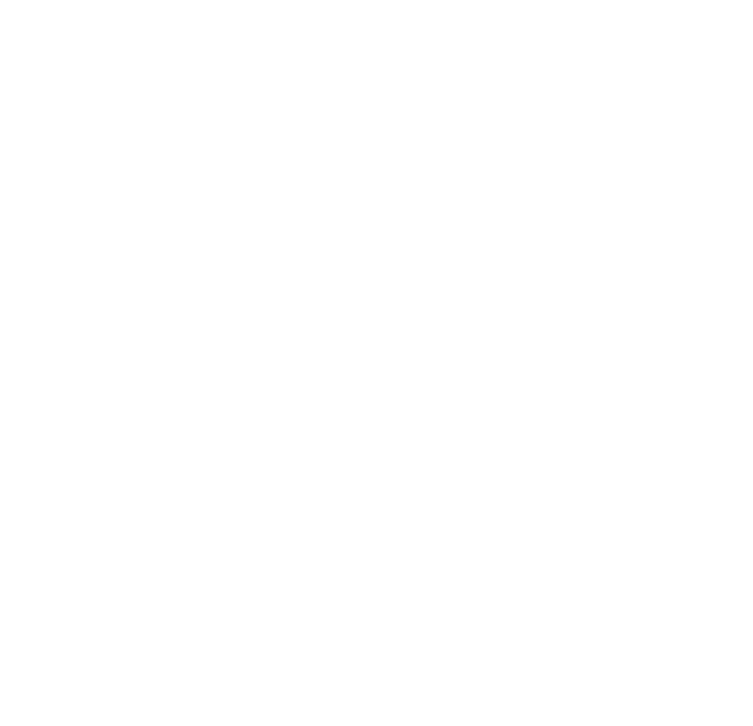 Tutarlılık
Açıklık
Geniş Kapsamlılık
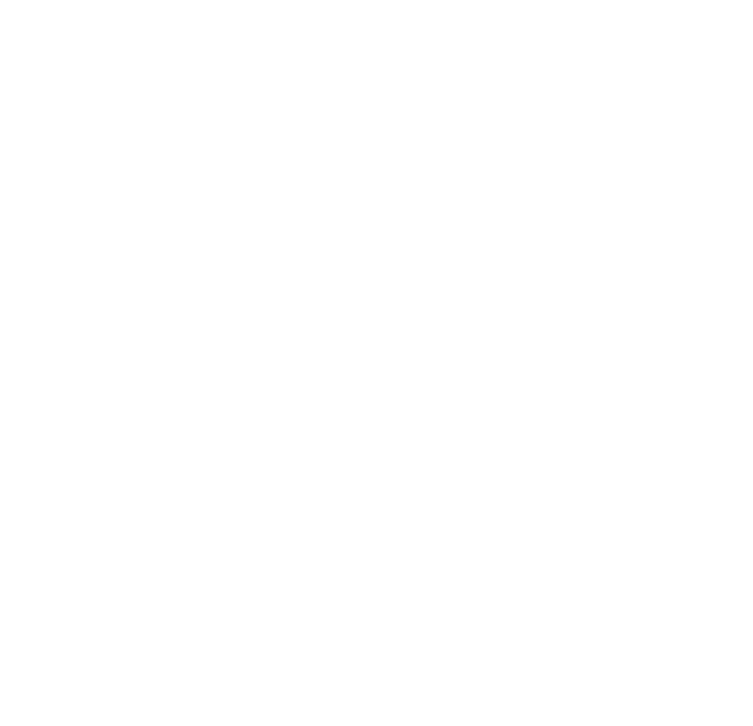 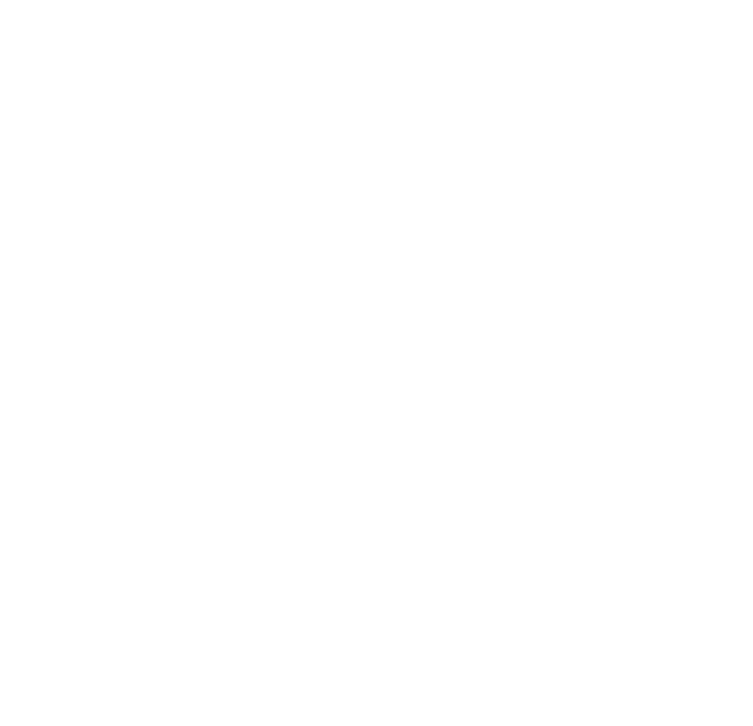 Ahlak Kuramlarını Değerlendirmede  Kullanılan Ölçütler
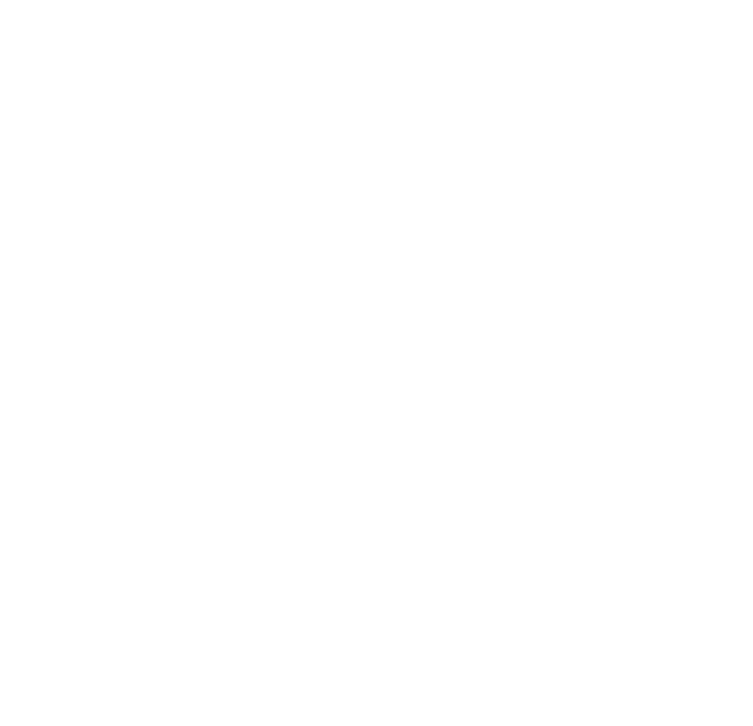 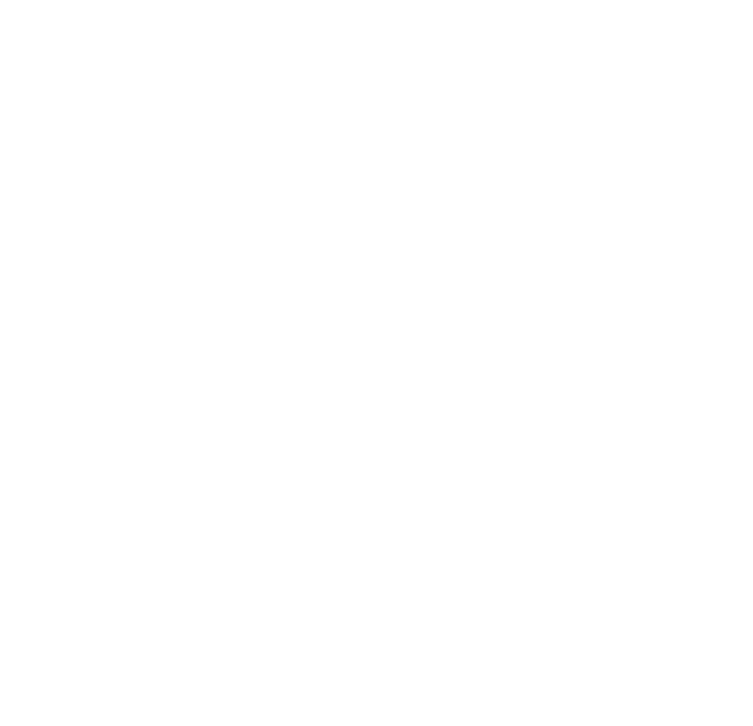 Basitlik
Açıklama Gücü
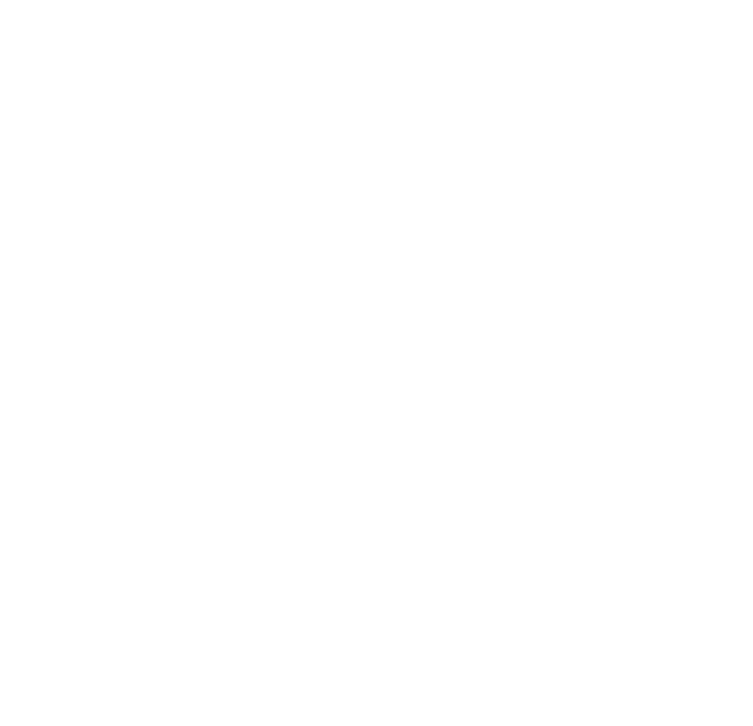 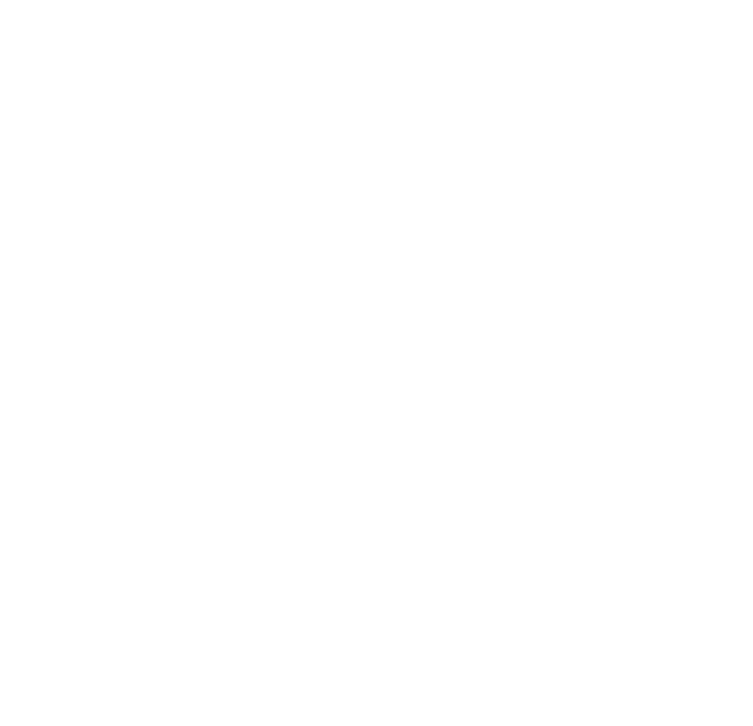 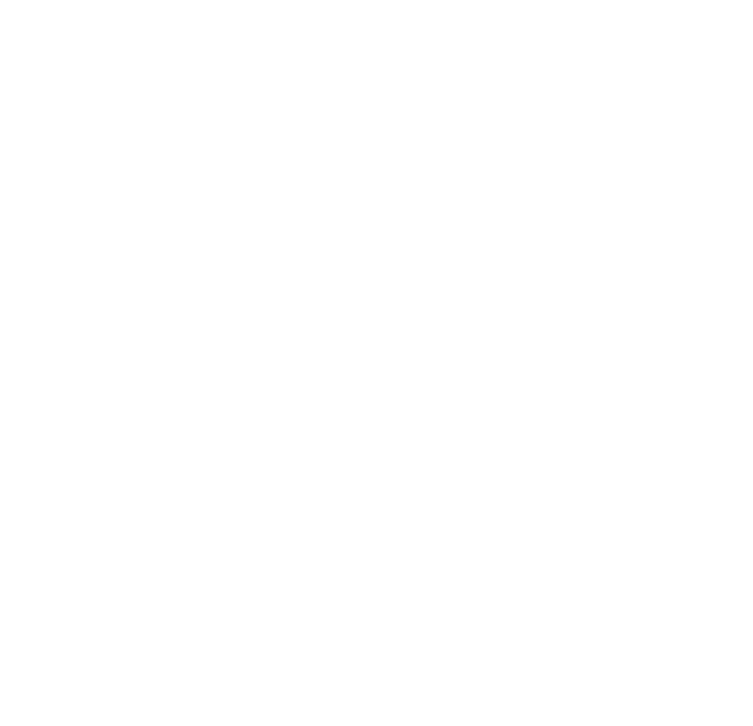 Gerekçelendirme Gücü
Uygulanabilirlik
Verim
Geniş Kapsamlılık
Açıklık
Bir kuram olabildiğince kapsamlı olmalıdır. Eğer bir kuram her meşru norm ve yargı için bir açıklama getirebiliyorsa her şeyi kapsıyor demektir. Örneğin özerkliğe saygı, zararsızlık, yararlılık ve adalet başlıkları altında sunulan prensipler her ne kadar genel normatif etik için eksiksiz bir sistem oluşturamasa da, biyomedikal etikteki uygulamalar için kapsamlı bir genel çerçeve çizmektedir. Nitekim bu çerçeve için artık bir başka genel prensibe gereksinim yoktur. Ancak bu dört prensibe ayrıntılar getirilerek, alt kurallar üretilmektedir. Bu şekilde bu kuramın kapsayıcılığı arttırılmaktadır.
Bir kuram gerek bütünü, gerekse parçaları itibarı ile olabildiğince net olmalıdır. Ancak ahlak kuramlarına ve biyoetiğe dair literatürde olması gerekenden daha fazla bulanıklık vardır.
Tutarlılık
Basitlik
Bir ahlak kuramının kendi içerisinde tutarlı olması gerekmektedir. Yani kavramsal tutarsızlıklar veya birbirine karşıt ifadeler içermemelidir. Eğer bir kuramın içerisinde tutarsız bölümler bulunuyorsa bu kuramın yeni tutarsızlıklar yaratmayacak bir şekilde değiştirilmesi gerekmektedir.
Bir kuramın, karışıklıklar yaratmayacak şekilde olabildiğince az sayıda ahlaki norm içermesi tercih edilir. Ancak ahlak gerek teorik gerekse pratik açıdan karmaşık bir kavram olduğundan daha kapsamlı bir ahlak kuramının daha karmaşık bir içeriği olacağı da kesindir. Ahlakın karmaşık doğası uygulanamayacak kadar karmaşık bir kuram geliştirmeyi gerektirdiyse, söz konusu kuram sırf bu özelliğinden ötürü kusurlu sayılamaz.
Verim
Açıklama Gücü
Bir kuram sonucunda ortaya, incelemeye alınan ve böylece kuramın temelini oluşturan başlangıçtaki ahlaki yargıların dışında yeni yargılar çıkıyorsa, söz konusu kuram verimlidir.
Ahlakı yani ahlakın amacını, nesnel ya da öznel oluşunu, haklar ile yükümlülükler arasındaki bağlantılar gibi meseleleri yeterince anlamamıza yardımcı olan bir kuram, meseleleri açıklama gücüne sahip demektir.
Uygulanabilirlik
Gerekçelendirme Gücü
Uygulamada yalnızca birkaç olağanüstü kişi ya da topluluk tarafından uyulabilecek kadar talepkar bir kuram, kabul edilemez bir kuramdır. Ütopik idealler ya da gerçekleştirilemeyecek türden öneriler içeren bir kuram, uygulanabilirlik ölçütü bakımından başarısızdır.
Bir kuram yalnızca mevcut kanılarımızı derleyip yeniden dile getirmekle kalmamalı, aynı zamanda kanılar için bunları meşru kılacak birtakım gerekçeler ortaya koymalıdır. Örneğin, biyomedikal etikteki birçok geleneksel kanının altında, "eylemler/müdahil oluşlar" ve "eylemsizlikler /karışmayışlar" arasındaki ayrım çok keskin olmadığından, öldürmenin müsaade edilemez, ölmesine izin vermenin ise müsaade edilebilir olduğu yönündeki malum kanının gerekçeli bir ayrımı olup olmadığını belirleyemeyen bir kuram zayıf bir kuramdır.
Erdem etiği
Hak kuramcılığı
Ahlak Kuramları
Utilitarizm
Kantiyenizm
Utilitarizm
•Sonuççuluk, eylemlerin doğru ya da yanlış oluşunun yarattıkları iyi ve kötü sonuçlar arasındaki orana bağlı olduğunu öne süren kuramlara yapıştırılan bir etikettir. Eylemlerin doğruluğunu ya da yanlışlığını belirlerken değerli olanın maksimizasyonunu esas alan kuramlar için kullanılan, genel bir terimdir.
TANIM
Bu prensibe göre, daima değerli olanın değersiz olana oranını maksimize etmeyi ya da yalnızca istenmeyen sonuçlar olası ise, daima değersiz olanı minimize etmeyi amaçlar. Bu genellikle, tarafsız bir perspektiften bakarak ve etkilenecek tüm kişilerin meşru çıkarlarını eşit derecede önemseyerek, en fazla sayıda kişi için en iyi sonucu verecek olanı yapma yükümlülüğü olarak tanımlanır. 
Ütilitarizmde zevk, mutluluk, gönenç, doyum vb. üzerinden çözümlenen esenlik halinin değerine odaklanılır.
ÖRNEK VAKA
Söz konusu vaka progresif böbrek yetmezliğinden muzdarip ve diyalizdeyken uygulanan tedavilerle pek sonuç alınamayan beş yaşındaki bir kızla ilgilidir. Kızla ilgilenen sağlık çalışanları böbrek nakline başvurmayı düşünmektedirler; ancak böbrek naklinin bu vakada ne denli etkili olacağı bilinmemektedir. Ama nakledilecek böbreğin kızın hastalığından etkilenmeme "olasılığı olduğu açıktır." Kızın anne ve babası böbrek naklini denemeyi kabul eder ama bir engel daha çıkar. Doku tipi incelendiğinde kızla doku uyumu sağlayacak bir donör bulmanın kolay olmayacağı anlaşılır. Sağlık çalışanları kızın iki ve dört yaşlarındaki kardeşlerini donör olamayacak kadar genç olduklarından değerlendirmeye almaz; anne ile kız arasında ise doku uyumu yoktur. Öte yandan baba uyumlu çıkar ve "damar anatomisi nakil için elverişli" bulunur.
Baba ile yalnız görüşen nefrolog onunla sonuçları paylaşır ve kızının hastalığının nasıl seyredeceğinin "oldukça belirsiz" olduğunu bildirir. Baba durum üzerine düşündükten sonra kızına böbreğini bağışlamamaya karar verir. Bu kararının nedenleri arasında cerrahi operasyondan duyduğu korku ve "cesaret" edemeyişi, nakil gerçekleştirilse dahi kızının hastalığının nasıl seyredeceğinin belirsiz oluşu, düşük de olsa kadaverik bir böbrek bulunma olasılığı ve kızının zaten çok acı çekmiş olduğu gerçeği vardır. Baba ardından doktordan ailesindeki diğer herkese kızıyla arasında doku uyumu çıkmadığını söylemesini ister. Ailesi gerçeği öğrenirse kendisini kızını kurtarabileceği halde kurtarmamakla suçlayacaklarından korkmaktadır. Gerçeğin ailesi üzerinde yıkıcı bir etki yapacağını öne sürer. Doktor adamın bu isteğinden "oldukça rahatsız" olur; ama bir süre daha konuyu tartıştıktan sonra eşine adamın "tıbbi nedenlerle" böbrek bağışında bulunmaması gerektiğini söylemeyi kabul eder.
ÖRNEK VAKA
Bir başka noktaya değinecek olursak;
Ütiliter düşünürler bu vakayı baba ve doktorun seçebilecekleri farklı eylemlerin olası sonuçlarına bakarak değerlendireceklerdir. Hedef, eylemlerden etkilenecek tüm kişilerin çıkarları arasında bir denge kurarak en iyi sonuca ulaşmaktır. Bu değerlendirme, söz konusu olası sonuçlarla ilgili tahminlere bağlıdır. Babanın böbreğini bağışlamakla yükümlü olup olmadığı, naklin başarılı olma olasılığına, ayrıca babaya ve dolaylı olarak da babaya bağımlı diğer aile üyelerine yönelik risk ve bedellere göre belirlenecektir. Küçük kızın başarı şansı babanın zarar görme olasılığından yüksek olabileceğinden, birçok ütiliter düşünür babanın bu bağışı yapmakla yükümlü olacağını öne süreceklerdir.
Doktorun babanın isteği karşısında doğru eylemi belirlemek için yapacağı ütiliter hesapta da olasılıklara dair değerlendirmeler söz konusudur. Ütiliter bir düşünür, doktorun eldeki en geçerli bilgiler ışığında tüm gerçekleri ve tüm olası sonuçları hesaba katmakla yükümlü olduğunu öne sürecektir.
Kural Ütilitarizmi ve Eylem Ütilitarizmi
Kural Ütilitarizmi
Eylem Ütilitarizmi
Eldeki vakaya dair değerlendirmeler
Eldeki vakaya dair değerlendirmeler
Ahlak Kuralları
Ütilite prensibi
Ütilite prensibi
Kantiyenizm
•Kantiyenizmde, ütiliter kuramlarda onaylanan birçok şey reddedilmektedir. Çoğu kez deontolojik ya da sonuççu olmayan kuramlar olarak anılmış olan bu kuramlara, içerdikleri birçok açıklamaya Immanuel Kant’ın felsefesi sinmiş olduğu için, Kantiyen kuramlar adı verilmektedir.
•Kant’ın kuramında ahlak; gelenekler, sezgiler ya da duygudaşlık gibi tavırlar üzerine değil, nedenler üzerine oturtulur.
•Kant'a göre insan eylemlerini yalnızca yükümlülükleri doğrultusunda değil, aynı zamanda yükümlülükleri uğruna gerçekleştirmelidir. Yani, bir ahlaki değeri olabilmesi için kişinin eylemlerinin ardındaki güdünün temelinde, ahlaken yapmakla yükümlü olunanı yapma bilinci yatmalıdır.
•Gerçek bir ahlaki yükümlülükten söz edebilmemiz de ortada nesnel bir geçerliliği olan ve bireyin iradesini ne yönde kullanacağını bildiren bir kural olmasına bağlıdır; zira söz konusu eylemin ahlaki gerekçesi bu kural olacaktır.
Kategorik buyruk, ahlaki kuralların kabul edilebilirliği ile ilgili bir yasadır.
Kişi, diğer herkesi bir amaç olarak görmeli ve hiç kimseyi hiçbir zaman bir araç olarak görmemelidir. Sıklıkla bu prensibin başkalarını hiçbir koşulda amaçlarımız için bir araç olarak kullanmamamızı gerektirdiği belirtilmişse de, bu yorum Kant'ın görüşlerini tam olarak doğru yansıtmamaktadır. Örneğin insanlar yeni ilaçlar için kendi özgür iradeleriyle denek olmuşlarsa, bu durumda başkalarının amaçlarına yönelik bir araç olarak kullanılmakla birlikte bu konuda bir seçim yapmışlardır ve yaşamlarının kontrolü kendilerindedir. Kant kullanılmaya onam vermiş kişilerin bu gibi kullanımlarını yasaklamamaktadır. Yalnızca bu kişilerden herkesin hakkı olan saygı ve ahlaki değerin esirgenmemesi üzerinde durmaktadır.
Özerklik ve Yaderklik
Kant'ın özerklik anlayışına göre: Kişinin iradesi, yalnızca kişi kategorik buyruğa uygunluk koşullarını sağlayan ve böylece herkes için geçerli olan birtakım ahlaki prensiplere uyma kastıyla hareket etmekteyse özerktir. Ve Kant için bu ahlaki özerkliğin karşısında, iradenin ahlaki prensiplere uyma güdüsü dışındaki herhangi bir erkin etkisinde olduğu hal anlamındaki "yaderklik" vardır.

Kant'ın kuramında özerklik yalnızca yargılar üreten ve kişisel hedefleri olan öznelerin kendi seçimlerini kendi özgür iradeleriyle yapmalarına saygı göstermek ile ilgili değildir. Kant'ın kuramı, öznenin seçimlerini kendi özgür iradesiyle ve ahlaka uygunca yapışı ile ilgilidir.
ÖRNEK VAKA
Bir başka noktaya değinecek olursak;
Kantiyen bir düşünür, bu vakaya dair ahlaki yargılarımızı bu kızla benzer bir durumdaki diğer tüm kişiler için de geçerli olacak nedenlere dayandırmamız gerektiğinde diretecektir. Baba böbreğini bağışlamayı ölmekte olan kızına duyduğu düşkünlükten, şefkatten ya da kaygılarından ötürü seçmişse bu bağışının ahlaki bir değeri olamayacağını, çünkü genellenebilir bir yükümlülükten ötürü gerçekleşmediğini öne sürecektir; buna karşın, söz konusu bağış yararlılık yükümlülüğü nedeniyle gerçekleştirilmişse, o zaman ahlaken değerlidir.
 
Kızın yaşça bağış yapmaya onam veremeyecek kadar küçük olan kardeşlerini böbrek kaynağı olarak kullanmak da kişileri başka kişilerin amaçları için araç olarak kullanmak anlamına geleceğinden meşru olmayacaktır. Bu prensip bizi aynı zamanda babayı da istemediği halde bağışta bulunmaya zorlamaktan menedecektir.
Babanın doktordan ailesini aldatmasını talep edişi konusunda ise, katı Kantiyen biri yalan söylemenin tutarlılıkla herkes için genellenebilir bir davranış olamayacağını düşünecektir. Doktor bu yalanla aileyi bir arada tutacak olsa dahi  adamın eşine ya da başka birine yalan söylememelidir.
Daha önceki vakamızı Kantiyenizm’e uyarlarsak
Hak Kuramcılığı
•Ütiliter ve Kantiyen düşünüşte "ahlaki yükümlülükler" terimi kullanılmakta olsa da, ahlaki haklar da eşit derecede önemli bir terimdir. En azından 17. yüzyıldan bu yana haklara dair bildirgeler ve kuramlar; yaşamı, mülkiyetleri ve de ifade özgürlüğü gibi çeşitli özgürlükleri korumak amacıyla geliştirilen son derece önemli kaynaklar olmuşlardır. Bu kaynaklar bireyleri; boyunduruk ve baskılara, eşitsiz muameleye, hoşgörüsüzlüğe, keyfi mahremiyet ihlallerine vb. olumsuz durumlara karşı korumaktadır.
ÖRNEK VAKA
Bir başka noktaya değinecek olursak;
Hak kuramcılarının perspektifinden bakılırsa, tüm tarafların hakları ele alınacak, bunların ne anlama geldiği, kapsamı, birbirlerine karşı nispi ağırlıkları ve ne derece güçlü haklar oldukları değerlendirilecektir. Babanın bedensel bütünlüğünü ve kendisine kalmış olan kararları başkalarının müdahalesinden koruyan özerklik, mahremiyet ve sırdaşlık hakları olduğu düşünülebilir. Ayrıca sağken yapacağı böbrek bağışının risklerine, yararlarına ve alternatiflerine dair bilgilendirilme hakkı da vardır ki vakada bu bilgiler kendisine verilmiş görünmektedir. Babanın bağışta bulunmama kararı, başkalarının haklarını çiğnemediği sürece bu hakları kapsamında alabileceği bir karardır. 

Kızın kardeşlerinin ise cerrahi nakil kendilerine doğrudan bir yarar sağlamayacak olduğundan ve bilakis riskler taşıdığından müdahaleye maruz kalmama hakları vardır ve bu hakları, geçerli bir onam verebilecek zihinsel yeterlikten yoksun oldukları gerçeği ile birlikte, onları böbrek kaynakları olarak zorla kullanılmaktan koruyacaktır.
Baba birtakım testler yapması için doktora izin vermekle özerklik ve mahremiyet haklarını kullanmıştır. Ardından kendisine üçüncü kişilerin doktoruyla olan ilişkisi sırasında elde edilen bilgilere erişimini kontrol etme olanağı verdiğine inandığı sırdaşlık hakkını kullanarak korunmak istemektedir. Ancak babanın haklarının kesin sınırlarını ve başkalarının onunkilerle çatışan haklarını dikkatle değerlendirmek gerekir.
Daha önceki vakamızı Hak Kuramcılığna uyarlarsak
Zihnen Yetersiz ve Kimliği Belirsiz Bireylerin Hakları
Bir hakka sahip olmak, bu hakkı arayabilecek ya da kullanabilecek durumda olmaya bağlı değildir. Kişinin bir hakka sahip olduğunun farkında olmayışından yararlanılarak kişinin o hakka sahip olmadığı öne sürülemez. Örneğin bebekler ya da ileri derecede zihinsel engelli kişiler, hak talebinde bulunamaz, haklarını savunamaz ya da haklarının farkında olamazlar; ama yine de haklara sahiptirler ve de uygun temsilcilerce onlar adına hak talebinde bulunulabilir.
Pozitif Haklar ve Negatif Haklar
Pozitif hak, kişinin sağlık hizmeti alma ya da kamu sağlığını koruyucu hizmetlerden yararlanma hakkı gibi, bir yarar ya da hizmeti başkalarından görme hakkıdır; negatif hak ise kişinin, mahremine girilmemesi ya da önerilen bir cerrahi tedaviden yararlanmama hakkı gibi, başkalarından bir müdahale görmeme hakkıdır.
Erdem Etiği
Erdem etiğinin kimi savunucuları, erdem etiğinin sanki benzer felsefi sistemlermişçesine öteki ahlak kuramlarıyla kıyaslanarak değerlendirilebileceğine karşı çıkmaktadırlar. Zira onlar erdem etiğinin bir kuram dahi olmadığını düşünmekte ve erdem etiği için pek çok şeye değinen ve herkese açık doğasını vurgulayan yaklaşım ya da bakış açısı gibi terimler kullanmayı yeğlemektedirler.
ÖRNEK VAKA
Bir başka noktaya değinecek olursak;
Babanın böbreklerinden birini bağışlamak konusunda duyduğu ve itiraf da etmiş olduğu cesaretsizlik, babaya ve bağışı ret kararına dair bu değerlendirme için önemlidir; ama babanın cesaretsizlik dışında öne sürdüğü ve kimisinde belki de kendisini de kandırmakta olduğu başka nedenler de olmuştur. Örneğin kızının çektiği "acının şiddetine" dikkat çekmektedir, bu ise nakil yapılmamasının kızı için daha iyi olabileceğine inandığını düşündürmektedir. Bu durumda babanın kararının ardındaki güdüler tamamen bencilce olmayıp kısmen başkalarıyla ilgili de olabilir; öyle ki belki de bu kararında çok hasta olan kızı için duyduğu şefkatin de payı vardır. Yine de babanın yeterince şefkatli olup olmadığını ve kızının esenliğini yeterince önemseyip önemsemediğini araştırmak gerekecektir. Cesaretsizliği şefkatinin, kızına bağlılığının ve öteki erdemlerinin önüne geçmiş de olabilir, tabii bu erdemlere sahip ise.
Doktor, babanın doktordan ailesini aldatmasını istemesi karşısında aldatmacaya başvurmanın kendi doğruluğundan ne denli ödün vermek anlamına gelebileceğini irdelemiş ve bu istekten ötürü "oldukça rahatsız" hissetmiştir. Bu rahatsızlık hissi, doktorun karakterinden, özellikle de doğru sözlülüğünden ödün vermemek istediğini göstermektedir. Büyük olasılıkla doktor, tam bir yalan söylemeyerek doğru sözlülükten ödün vermekten kaçınabileceğini düşünmüştür.
Daha önceki vakamızı Erdem Etiğine uyarlarsak
Doğru Eylem ve Doğru Güdü
Aristoteles doğru eylem ile doğru güdü arasında önemli bir ayrım yapmıştır ve bunu "dışa vurulan" ile "içteki durum" üzerinden açıklamıştır. Ona göre bir eylem erdemli olmadan da doğru olabilir, ama bir eylem, yalnız ve yalnız içte doğru ruh haliyle gerçekleştirilmişse erdemli olabilir. Gerçekten erdemli olan bir eylemde, hem doğru hareket hem de bu hareketin ardından da doğru güdü vardır. Özne eylemlerini gerçekleştirdiği sırada doğru ruh halinde olmalıdır.
SORULAR
Soru 1
Aşağıdakilerden hangisi Ahlak Kuramlarından biri değildir?
A) Utilitarizm
B) Hak Kuramcılığı
C) Kategorik Buyruk
D) Erdem Etiği
E) Kantiyenizm
Soru 1
Aşağıdakilerden hangisi Ahlak Kuramlarından biri değildir?
A) Utilitarizm
B) Hak Kuramcılığı
C) Kategorik Buyruk
D) Erdem Etiği
E) Kantiyenizm
Soru 2
..... prensibine göre, daima değerli olanın değersiz olana oranını maksimize etmeyi ya da yalnızca istenmeyen sonuçlar olası ise, daima değersiz olanı minimize etmeyi amaçlar. Bu genellikle, tarafsız bir perspektiften bakarak ve etkilenecek tüm kişilerin meşru çıkarlarını eşit derecede önemseyerek, en fazla sayıda kişi için en iyi sonucu verecek olanı yapma yükümlülüğü olarak tanımlanır. 
Yukarıdaki ifadede bulunan boşluğa aşağıdaki kelimelerden hangisini getirirsek cümle doğru olur?
A) Utilitarizm
B) Kantiyenizm
C) Yaderklik
D) Hak Kuramcılığı
E) Erdem Etiği
Soru 2
..... prensibine göre, daima değerli olanın değersiz olana oranını maksimize etmeyi ya da yalnızca istenmeyen sonuçlar olası ise, daima değersiz olanı minimize etmeyi amaçlar. Bu genellikle, tarafsız bir perspektiften bakarak ve etkilenecek tüm kişilerin meşru çıkarlarını eşit derecede önemseyerek, en fazla sayıda kişi için en iyi sonucu verecek olanı yapma yükümlülüğü olarak tanımlanır. 
Yukarıdaki ifadede bulunan boşluğa aşağıdaki kelimelerden hangisini getirirsek cümle doğru olur?
A) Utilitarizm
B) Kantiyenizm
C) Yaderklik
D) Hak Kuramcılığı
E) Erdem Etiği
Soru 3
Aşağıdakilerden hangisi Ahlak Kuramlarını değerlendirmede kullanılacak ölçütler arasında yer almaz?
A) Geniş Kapsamlılık
B) Verim
C) Tutarlılık
D) Basitlik
E) Özerklik
Soru 3
Aşağıdakilerden hangisi Ahlak Kuramlarını değerlendirmede kullanılacak ölçütler arasında yer almaz?
A) Geniş Kapsamlılık
B) Verim
C) Tutarlılık
D) Basitlik
E) Özerklik
Kaynakça
Beauchamp, T. L., Childress, J. F. (2017). Biyomedikal Etik Prensipleri, ( M. Kemal Temel, Çev.). İstanbul: Betim Yayıncılık.
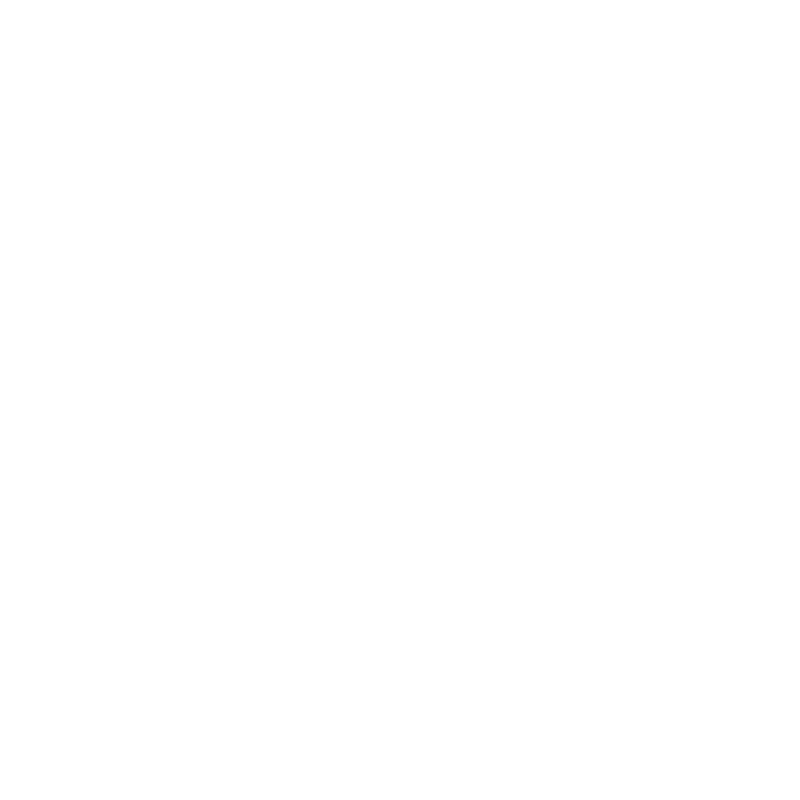 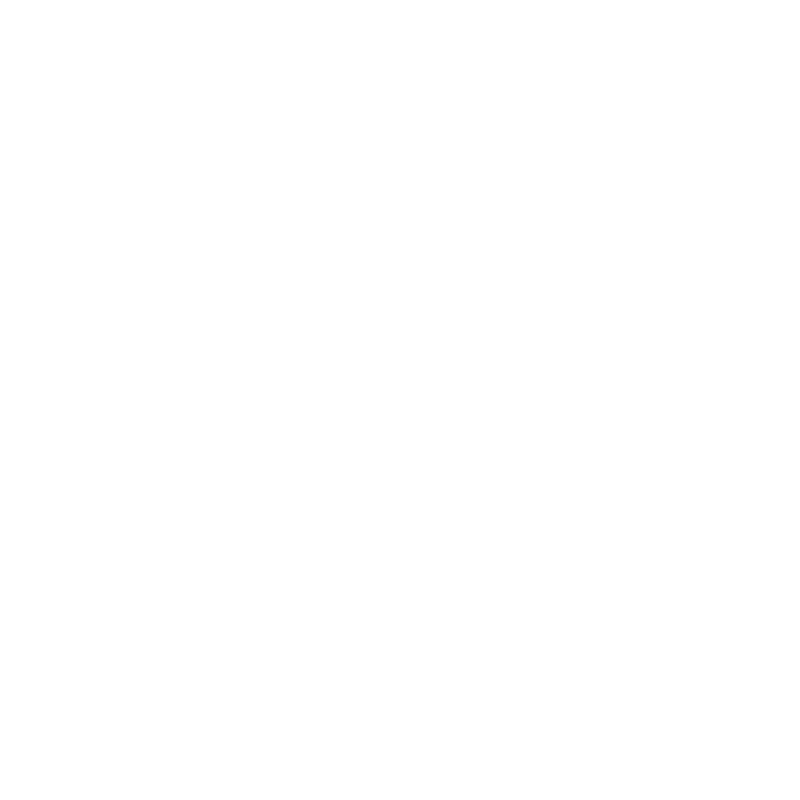 Dinlediğiniz İçin Teşekkür Ederim